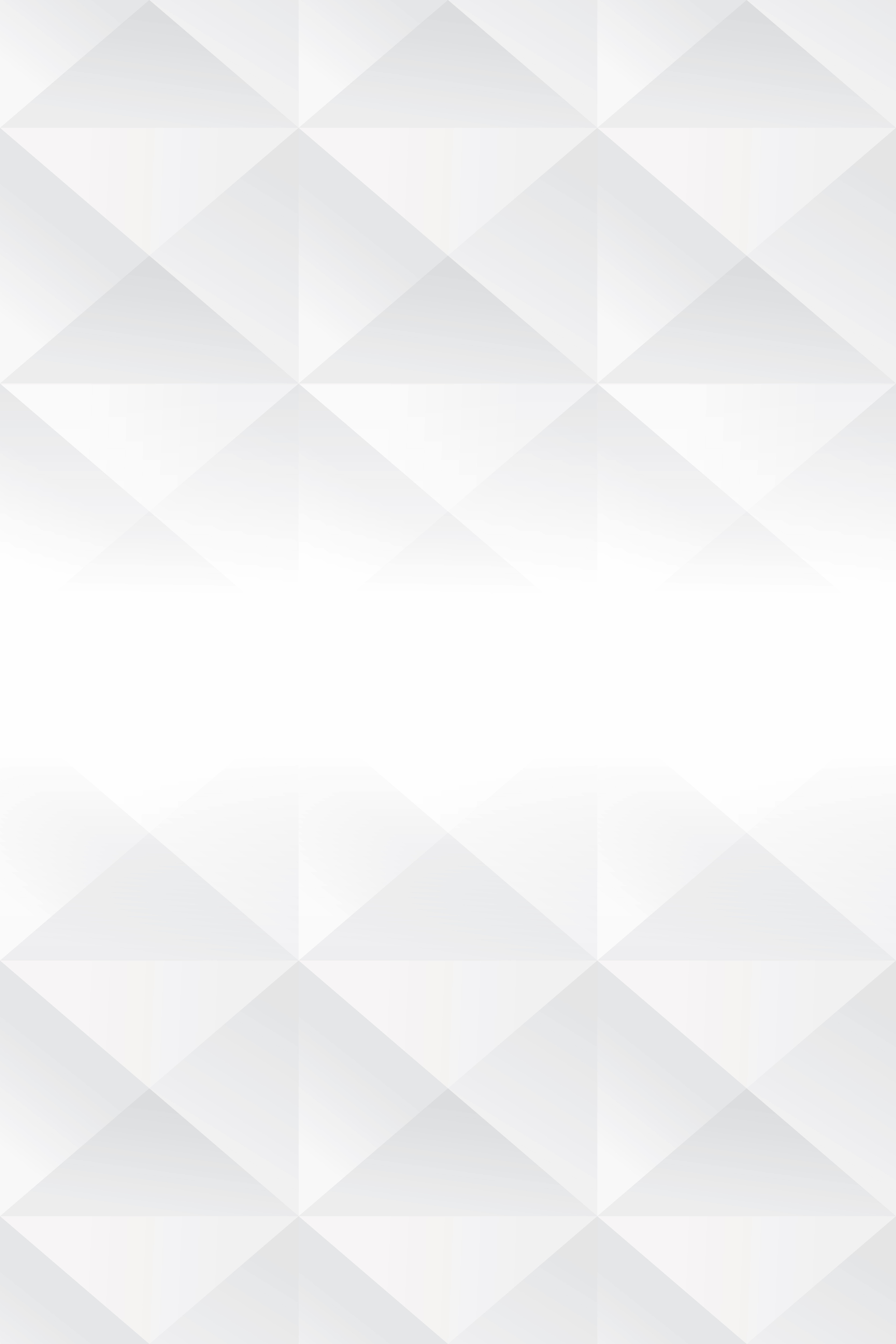 [DIGITE AQUI O TÍTULO DO SEU TRABALHO]
[DIGITE AQUI OS COMPONENTES DO TRABALHO E FILIAÇÃO]
RESULTADOS
INTRODUÇÃO
[digite aqui o conteúdo]
[digite aqui o conteúdo]
OBJETIVO
CONCLUSÃO
[digite aqui o conteúdo]
[digite aqui o conteúdo]
RELATO DE CASO CLÍNICO
[digite aqui o conteúdo]
MÉTODO
[digite aqui o conteúdo]
REFERÊNCIAS
[digite aqui o conteúdo]
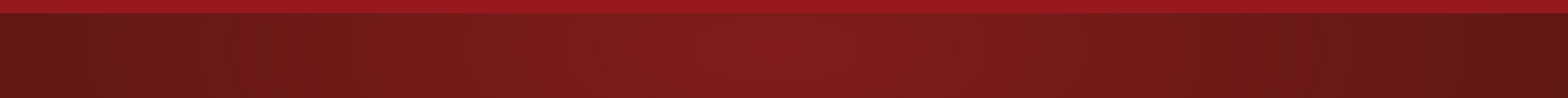